ФГБОУ ВО ОрГМУ Минздрава России
кафедра гистологии, цитологии и эмбриологии
СОБСТВЕННО СОЕДИНИТЕЛЬНЫЕ ТКАНИ
Оренбург, 2020
Общие принципы организации собственно соединительных тканей
Один источник происхождения – мезенхима.






Общий план строения – клетки и межклеточное вещество.
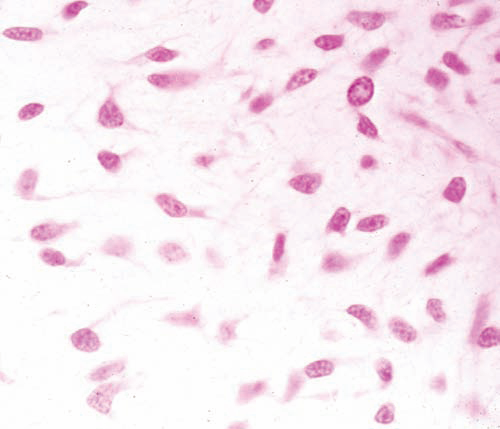 ФУНКЦИИ СОБСТВЕННО СОЕДИНИТЕЛЬНЫХ ТКАНЕЙ
1. Трофическая.
2. Защитная.
3.Опорная (биомеханическая).
4. Пластическая.
5.Морфогенетическая
(структурнообразовательная).
Классификация собственно соединительных тканей
РЫХЛАЯ ВОЛОКНИСТАЯ НЕОФОРМЛЕННАЯ СОЕДИНИТЕЛЬНАЯ ТКАНЬ
ТОПОГРАФИЯ РЫХЛОЙ ВОЛОКНИСТОЙ НЕОФОРМЛЕННОЙ СОЕДИНИТЕЛЬНОЙ ТКАНИ (РВНСТ)
Клетки рыхлой волокнистой неоформленной соединительной тканиОсёдлые (фиксированные, или резидентные)
Клетки рыхлой волокнистой неоформленной соединительной ткани Блуждающие, или иммигранты
Все лейкоциты
Гранулоциты (зернистые лейкоциты)
Агранулоциты (незернистые лейкоциты)
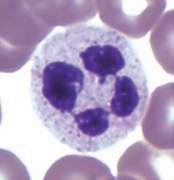 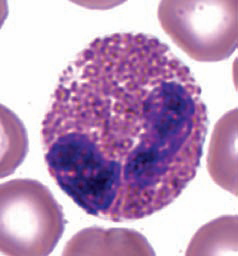 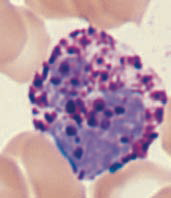 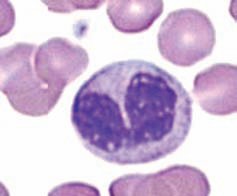 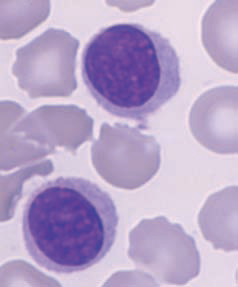 Межклеточное вещество
КЛЕТКИ РВНСТКЛЕТКИ ФИБРОБЛАСТИЧЕСКОГО ДИФФЕРОНА
Фибробласты функционально ведущие клетки рыхлой волокнистой соединительной ткани.
Функции фибробластов:
-синтез компонентов межклеточного вещества;


-поддержание структурной организации и химического гомеостаза межклеточного вещества (за счет сбалансированных процессов его выработки и разрушения).
Развитие фибробластов
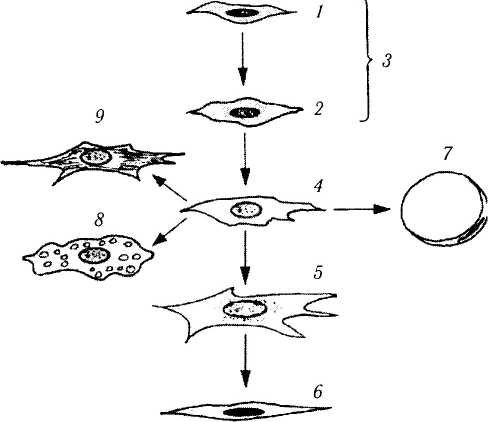 Малодифференцированный (юный) фибробласт
Малоотростчатые клетки с округлым или овальным ядром и небольшим ядрышком, базофильной цитоплазмой. Размер – 20-25 мкм.
Зрелый (дифференцированный) фибробласт
Размер  на плёночном препарате  40-50 мкм. Отростчатая клетка с нерезкими границами. Ядра светлые, овальные, содержат 1-2 ядрышка. Цитоплазма слабо базофильна и характеризуется диплазматической дифференцировкой.
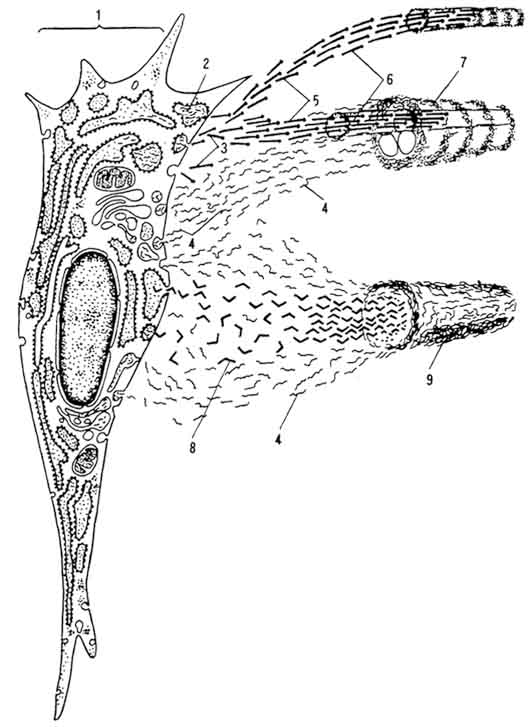 Фиброцит
Конечная форма развития фибробласта . Имеют
веретенообразную форму с крыловидными
отростками. Органеллы слабо развиты. 

Функция - регуляция      метаболизма и поддержание стабильности межклеточного вещества.
Фиброкласты
Клетки с высокой фагоцитарной и гидролитической активностью, специализированные на функции разрушения
межклеточного вещества.
Миофибробласты
По строению и функции занимают промежуточное положение между типичными фибробластами и клетками гладкой мышечной ткани - гладкими миоцитами. 
   

   Обнаруживаются в грануляционной ткани в условиях раневого процесса и в матке при развитии беременности.
Функции межклеточного вещества
1. Обеспечение физико-химических и механических свойств ткани.
2. Участие в создании оптимального микроокружения для деятельности клеток.
3. Объединение в единую систему всех клеток соединительной ткани и обеспечение передачи информации между ними.
ВОЛОКНА МЕЖКЛЕТОЧНОГО ВЕЩЕСТВА
Коллагеновые волокна
Ретикулярные волокна
Эластические волокна
Участие фибробластов в синтезе межклеточного вещества.Биосинтез коллагеновых волокон.
Образование коллагеновых волокон включает два этапа:  
внутриклеточный и  внеклеточный.
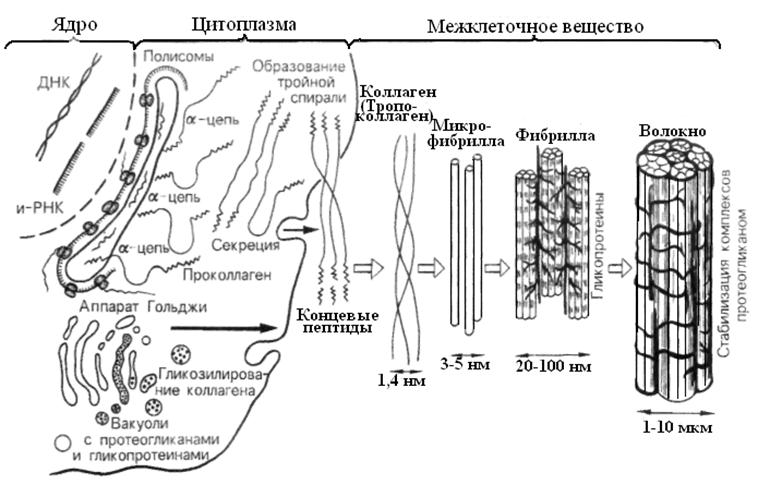 Внутриклеточный этап:
1. Образование иРНК, кодирующих синтез а-цепей коллагена, в результате транскрипции соответствующих генов (происходит в ядре фибробласта).
2. Поглощение и транспорт аминокислот, необходимых для син­теза коллагена, механизмом эндоцитоза.
3. Синтез полипептидных а-цепей из аминокислот на рибосомах грЭПС под контролем иРНК, поступивших в цитоплазму из ядра.
4. Пострансляционные изменения  -  осуществляются  в  просвете  цистерн грЭПС.
5. Образование молекулы проколлагена в результате сборки трех а-цепей - происходит в просвете грЭПС.
6. Перенос молекул проколлагена из грЭПС в комплекс Гольджи осуществляется мембранными транспортными пузырьками.
7. Терминальное гликозилирование и упаковка молекул проколлагена в секреторные пузырьки - происходят в комплексе Гольджи.
8. Транспорт молекул проколлагена в секреторных пузырьках, отщепляющихся от комплекса Гольджи, к плазмолемме.
9.   Экзоцитоз молекул проколлагена в участке инвагинации цитоплазмы фибробласта ("бухточки").
Внеклеточный этап (сборка фибрилл - фибриллогенез):
1.   Отщепление регистрационных пептидов проколлагена с помощью специфических протеаз с образованием нерастворимого тропоколлагена (толщина 1,5 нм).
2. Полимеризация тропоколлагена с образованием коллагеновых фибрилл (толщиной 20-120 нм)  и волокон (толщиной 1-20 мкм) протекает самопроизвольно с участием ПГ и  структурных  гликопротеинов,   секретируемых  фибробластами.
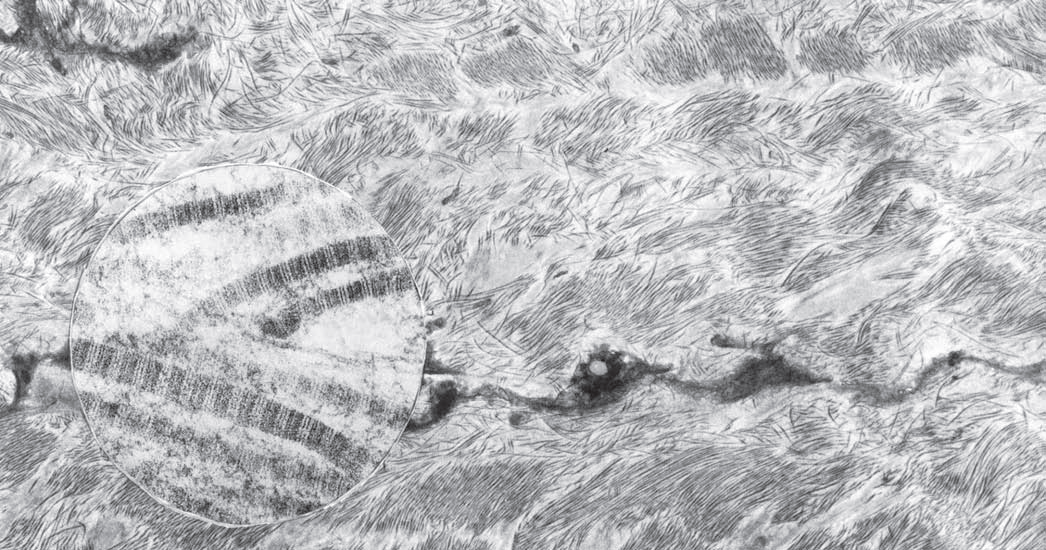 Участие фибробластов в синтезе межклеточного вещества
Стимулирующими факторами биосинтеза коллагена являются ионы железа, меди, хрома, витамин C.
Основные функции коллагеновых волокон:
1. Обеспечение высоких механических свойств соединительной ткани.
2. Определение архитектоники соединительной ткани.
3. Обеспечение взаимодействий между клетками и межклеточным веществом, а также связь между отдельными компонентами межклеточного вещества.
Ретикулярные волокна
Диаметр 0, 1-2 мкм. Формируют тонкие растяжимые трехмерные сети, что определило их название (от лат. reticulum - сеточка). Образованы коллагеном III типа. 
Основная функция - опорная.
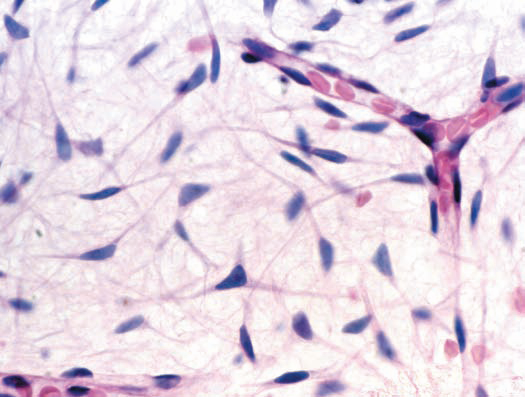 Ретикулярные волокна
Встречаются в рыхлой волокнистой соединительной ткани, особенно во вновь образованной или подвергающейся перестройке,  многочисленны в кроветворных тканях, входят в состав базальных мембран, располагаются между эпителиальными структурами в печени и почке, окружают капилляры и нервные волокна.
Эластические волокна
На светооптическом уровне выявляются при использовании избирательных методов окраски (чаще всего - орсеина). 
Варьируют по толщине 0,2-10 мкм, ветвятся и анастомозируют друг с другом, формируя трехмерные сети. 
Эластин - главный белковый компонент эластических волокон.
Функции эластических волокон:
- определение архитектоники ткани;
- обеспечение способности ткани к обратимой деформации (к возвращению к исходной форме после ее временного изменения).
МОЛЕКУЛЯРНЫЙ УРОВЕНЬ ОРГАНИЗАЦИИ ОСНОВНОГО   АМОРФНОГО   ВЕЩЕСТВА РЫХЛОЙ   ВОЛОКНИСТОЙ   СОЕДИНИТЕЛЬНОЙ   ТКАНИ
Функции протеогликанов:
1. Взаимодействие с молекулами коллагена и влияние на образование коллагеновых волокон.
Функции протеогликанов:
2. Обеспечение связи между поверхностью клеток и компонентами межклеточного вещества (фибронектином, ламинином и коллаге­ном).
Функции протеогликанов:
3. Играют важную роль в транспорте электролитов и воды благодаря связыванию большого количества молекул воды;
Макрофаги (гистиоциты)
Это гетерогенная специализированная клеточная популяция защитной системы организма.  Образуются из моноцитов крови.
Макрофаги (гистиоциты)
Различают – свободные и фиксированные макрофаги.  Свободные макрофаги: макрофаги РВНСТ, макрофаги серозных полостей, макрофаги воспалительных экссудатов, альвеолярные макрофаги лёгких.  Фиксированные макрофаги – остеокласты, дендритные макрофаги, клетки Лангерганса, клетки Хофбауэра, микроглия.
Макрофаги (гистиоциты)
Размер и форма варьируют.  Ядро округлое, бобовидное или неправильной формы. Цитоплазма базофильна, богата лизосомами, фагосомами, пиноцитозными пузырьками, содержит органеллы общего значения. Цитоскелет развит хорошо.
Функции макрофагов (гистиоцитов):
1. Распознавание, поглощение и переваривание поврежденных, зараженных, опухолевых и погибших клеток, компонентов межклеточ­ного вещества, а также экзогенных материалов и микроорганизмов.
2. Участие в индукции иммунных реакций посредством захвата, переработки (процессинга) антигенов и представления их лимфоцитам (играют роль антиген-представляющих клеток).
Тучные клетки(тканевые базофилы, лаброциты, мастоциты, клетки Эрлиха)
Постоянный клеточный компонент рыхлой волокнистой соединительной ткани. 
Относятся к потомкам стволовой клетки крови.
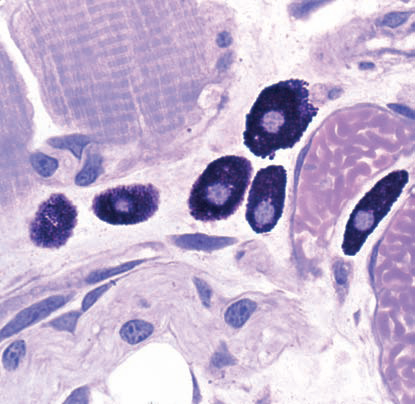 Функции тучных клеток.
1. Гомеостатическая
2.  Защитная и регуляторная
 3. Участие в развитии аллергических реакций
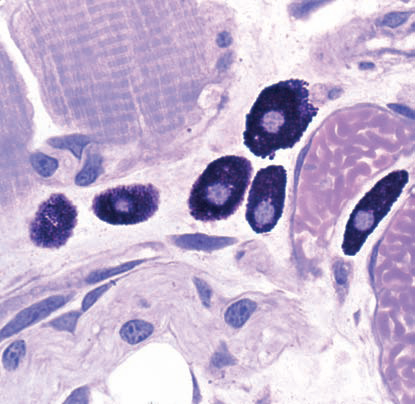 Распределение тучных клеток в организме.
Располагаются около мелких сосудов – периваскулярно и всюду где имеются прослойки рыхлой волокнистой соединительной ткани.
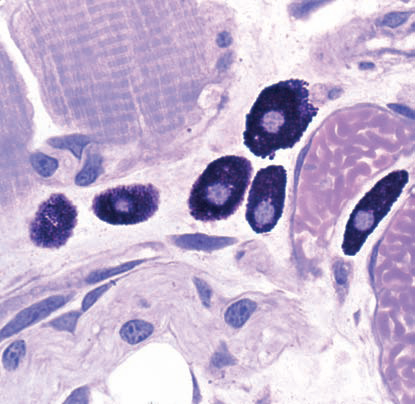 Имеют удлиненную или округлую форму. Диаметр 20-30 мкм. Ядро - небольшое, овальное или округлое. На светооптическом уровне оно прослеживается с трудом, так как маскируется гранулами, содержащимися в цитоплазме. Цитоплазма содержит умеренно развитые органеллы, элементы цитоскелета, липидные капли и гранулы.
Тучные клетки(тканевые базофилы, лаброциты, мастоциты, клетки Эрлиха)
Гранулы окрашиваются метахроматически. Содержат гепарин, гистамин, дофамин, хемотаксические факторы эозинофилов и нейтрофилов и др. 
Гепарин снижает проницаемость межклеточного вещества и свёртываемость крови, оказывает противовоспалительное влияние. Гистамин вызывает расширение кровеносных капилляров, повышает их проницаемость, что проявляется  локальными отёками.
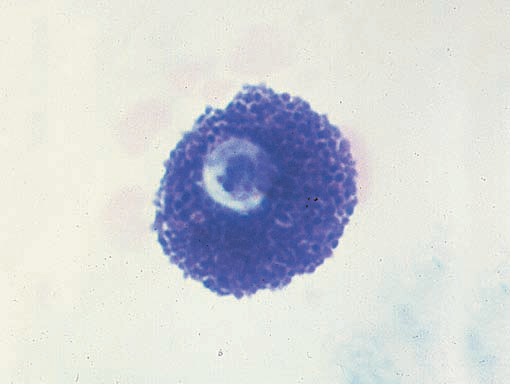 Плазмоциты
Имеют мелкие размеры, располагаются поодиночке или группами и обладают высокой синтетической и секреторной активностью, вырабатывая и выделяя антитела (иммуноглобулины) при появлении в организме антигена и обеспечивая гуморальный иммунитет. Образуются в лимфоидных органах из В-лимфоцитов.
Плазмоциты
Форма клеток округлая или овальная. Ядро небольшое, округлой или овальной формы, располагается эксцентрично. Цитоплазма резко базофильна, содержит хорошо развитую концентрически расположенную грЭПС. Около ядра располагается комплекс Гольджи, образующий «светлый дворик».
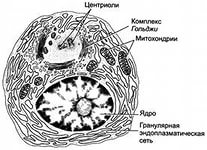 Эндотелиоциты, перициты, адвентициальные клетки
Жировые клетки (липоциты)
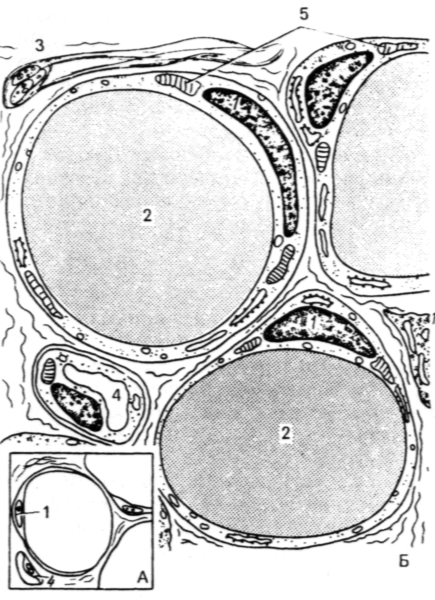 Белые липоциты
Бурые липоциты
Пигментные клетки(меланоциты)
Имеют нейральное происхождение. Цитоплазма содержит пигменты меланины (от греч. melanos - черный). Цвет пигментов варьирует от коричнево-черного (эумеланины) до желто-коричневого (фео-меланины). Пигментные клетки имеют отростчатую форму и подразделяются на два вида - меланоциты, которые вырабатывают пигмент, и меланофоры, способные лишь накапливать, его в цитоплазме.
ПЛОТНАЯ ВОЛОКНИСТАЯ СОЕДИНИТЕЛЬНАЯ ТКАНЬ
Характеризуется:
1. Очень высоким содержанием волокон (преимущественно коллагеновых), формирующих толстые пучки и занимающих основную часть объема ткани.
2. Малым количеством основного амор­фного вещества и сравнительно низким содержанием клеточных элементов; 
3. Преобладанием одного (главного) типа клеток – фиброцитов.
Плотная волокнистая неоформленная соединительная ткань
Плотная   волокнистая   оформленная   соединительная ткань
Сухожилия представляют собой удлиненные цилиндрические или уплощенные образования, которые связывают поперечнополосатую соматическую мышцу с костью.
Плотная   волокнистая   оформленная   соединительная ткань
В сухожилии выделяют первичные,  вторичные и третичные сухожильные пучки.
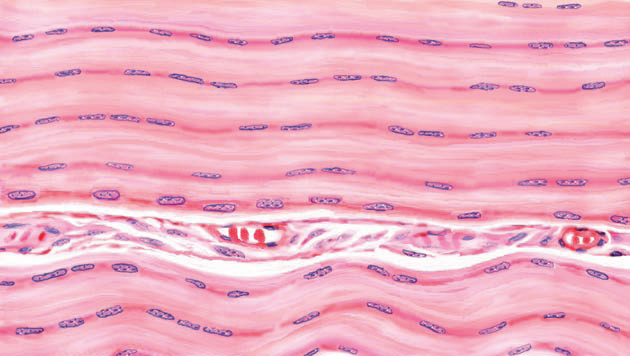 СОЕДИНИТЕЛЬНЫЕ ТКАНИСО СПЕЦИАЛЬНЫМИ СВОЙСТВАМИЖИРОВАЯ ТКАНЬ
СОЕДИНИТЕЛЬНЫЕ ТКАНИСО СПЕЦИАЛЬНЫМИ СВОЙСТВАМИРЕТИКУЛЯРНАЯ ТКАНЬ
СОЕДИНИТЕЛЬНЫЕ ТКАНИСО СПЕЦИАЛЬНЫМИ СВОЙСТВАМИСЛИЗИСТАЯ ТКАНЬ